TPM CIRCLE NO :- 01
ACTIVITY
KK
QM
PM
JH
SHE
OT
DM
E&T
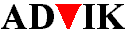 KAIZEN  IDEA SHEET
P15
TPM CIRCLE NAME:
LOSS NO. / STEP
DEPT :- ASSEMBLY
RESULT AREA
P
Q
A
C
D
S
M
CELL:-  D comp
CELL NAME:-  A325 Cam Assly.
MACHINE / STAGE  :- Assembly
OPERATION  :- Assly.
KAIZEN THEME : To eliminate the  C.C of the  cam angle zero.
IDEA :- Gap between roller mounting edge & clamping block  to be reduced by reversing the stopper plate
COUNTERMEASURE:-
1) Gap between roller mounting edge & clamping block  to be reduced (Before=5.95mm,After=4.10mm) by reversing the stopper plate & removing plate material by 0.7mm)
BENCHMARK
398
Problem present status :- Excess  gap between roller mounting edge & clamping block.
TARGET
0
KAIZEN START
10.08.2016
TDC
2.09.2016
TEAM MEMBERS  : Mohan Kate, Nitin Sutar
,Supriya Patil
KAIZEN FINISH
4.09.2016
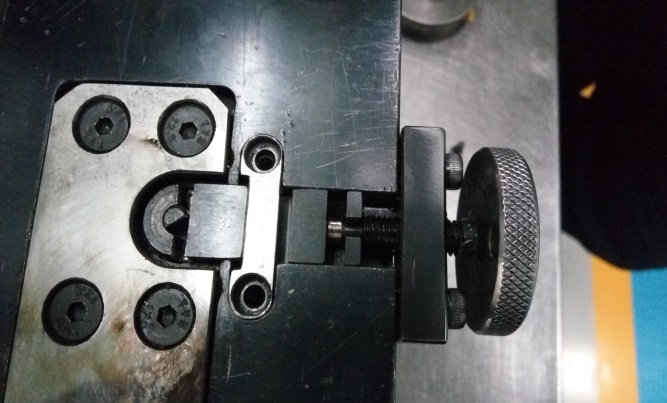 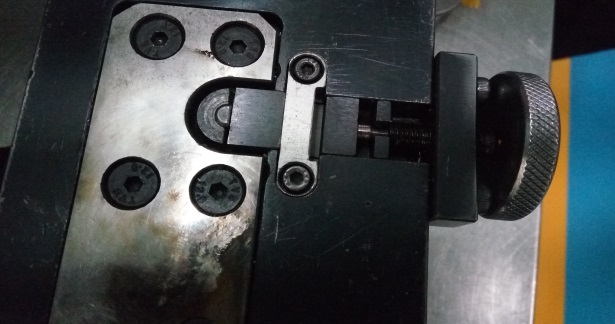 BENEFITS :-
No chances of generation of cam angle zero.
KAIZEN SUSTENANCE
Before
After
WHAT TO DO:-.Point added in fixture validation sheet
HOW TO DO:- Gap checking by DVC.
FREQUENCY :- 3 months
WHY - WHY ANALYSIS :- 
Why1 :- Cam angle found zero.
Why2 :-  Roller getting tilt while roller clamping.
Why3 :-  Excess gap between roller  mounting edge & clamping block.
Why4 :- Weak Fixture design.
RESULT :-
ROOT CAUSE : Weak fixture design.
REGISTRATION NO. & DATE :- 10.08.16
SCOPE & PLAN FOR HORIZONTAL DEPLOYMENT
REGISTERED BY :- Mohan Kate
SR.
NO.
CELL
TARGET
RESPONSIBILITY
STATUS
MANAGER’S SIGN: Janardan sathe
A394
1
23.09.16
Nitin Sutar
Completed